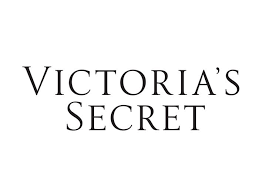 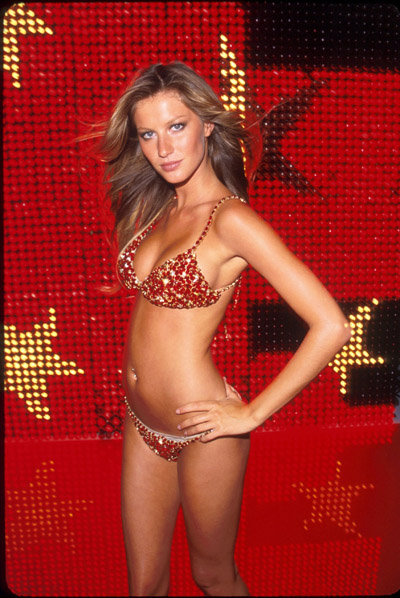 Britt Smit 
Nederlands 
H4E
Inleiding
Wat is Victoria’s Secret?
De geschiedenis
De Angels
Victoria's Secret in Nederland
Waarom zo bekend
De Victoria’s Secret show
De uitdagingen
Weetjes
Wat is Victoria’s Secret
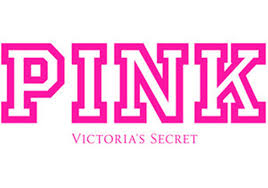 Lingerie, kleding en schoonheidsproducten
Amerikaans bedrijf
400 miljoen exemplaren 
Love PINK, Victoria Sport
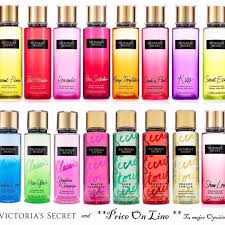 De geschiedenis
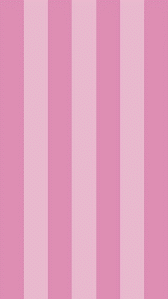 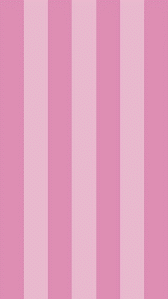 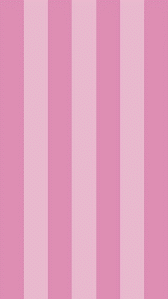 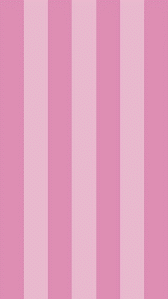 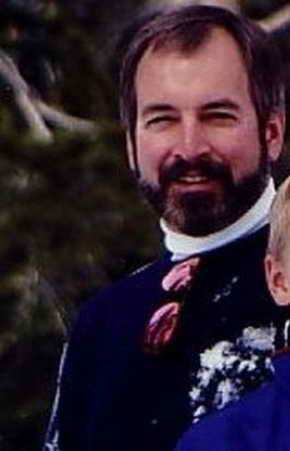 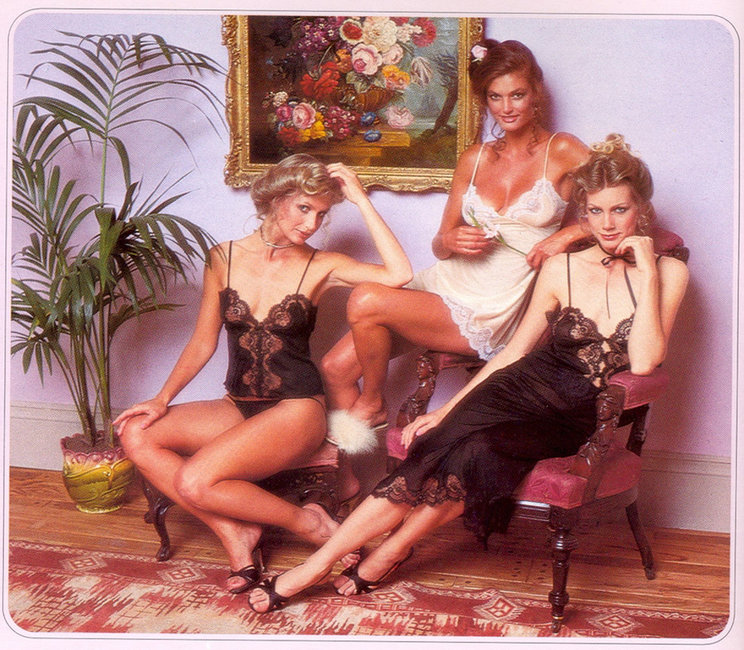 1977 Roy Raymond 
Voor de mannen 
Catalogus 
1998 eigen website
1990 supermodellen
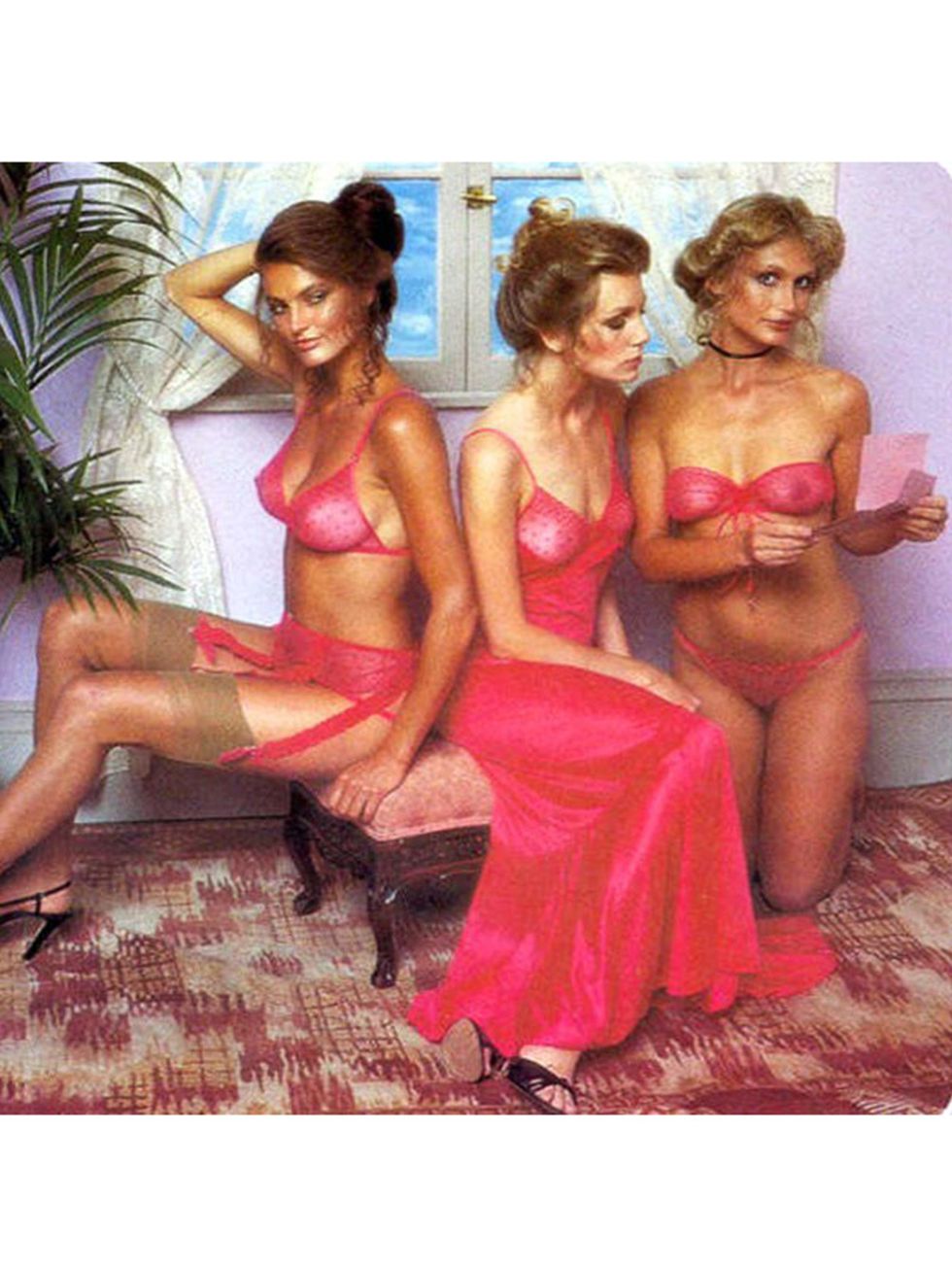 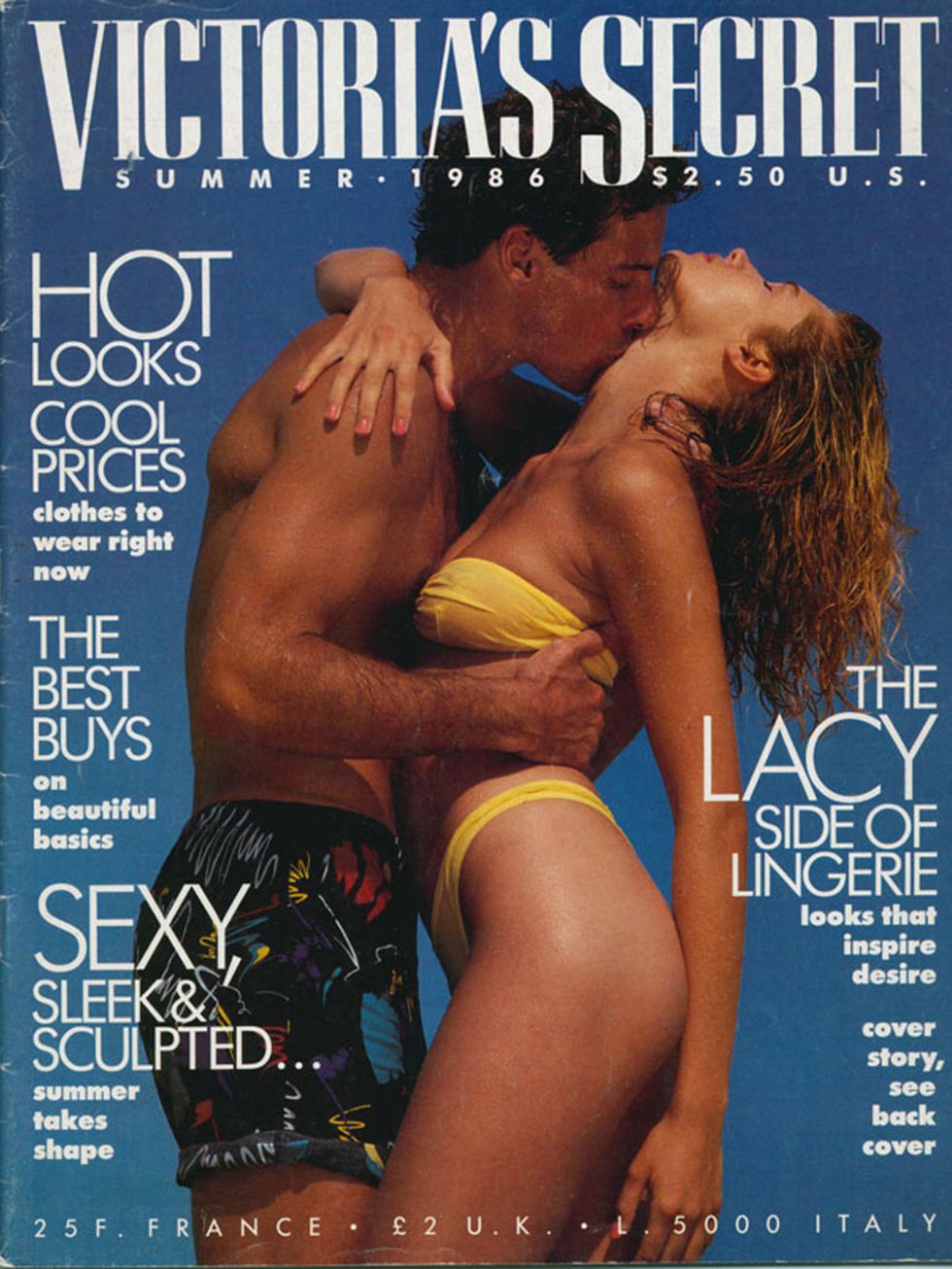 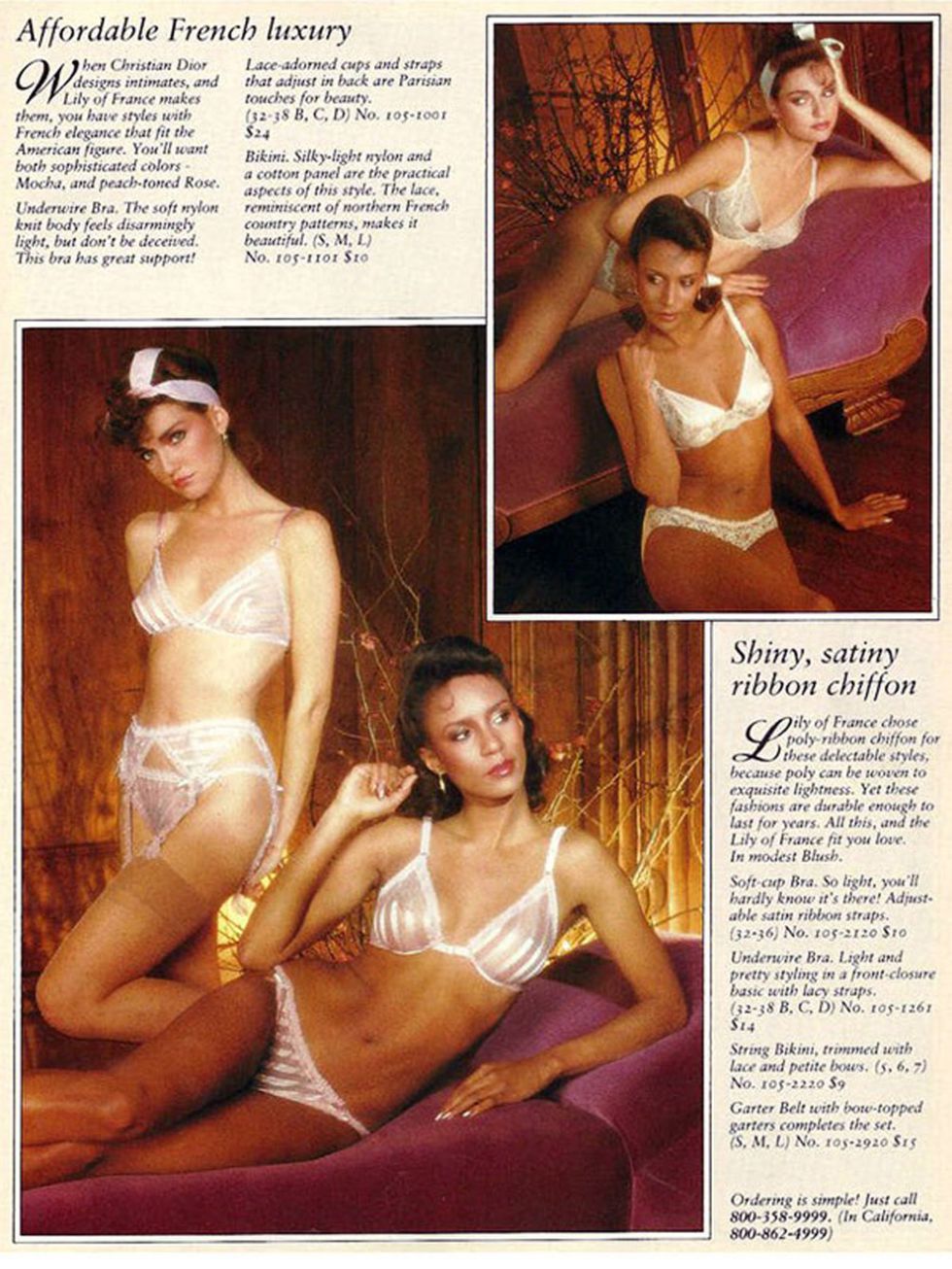 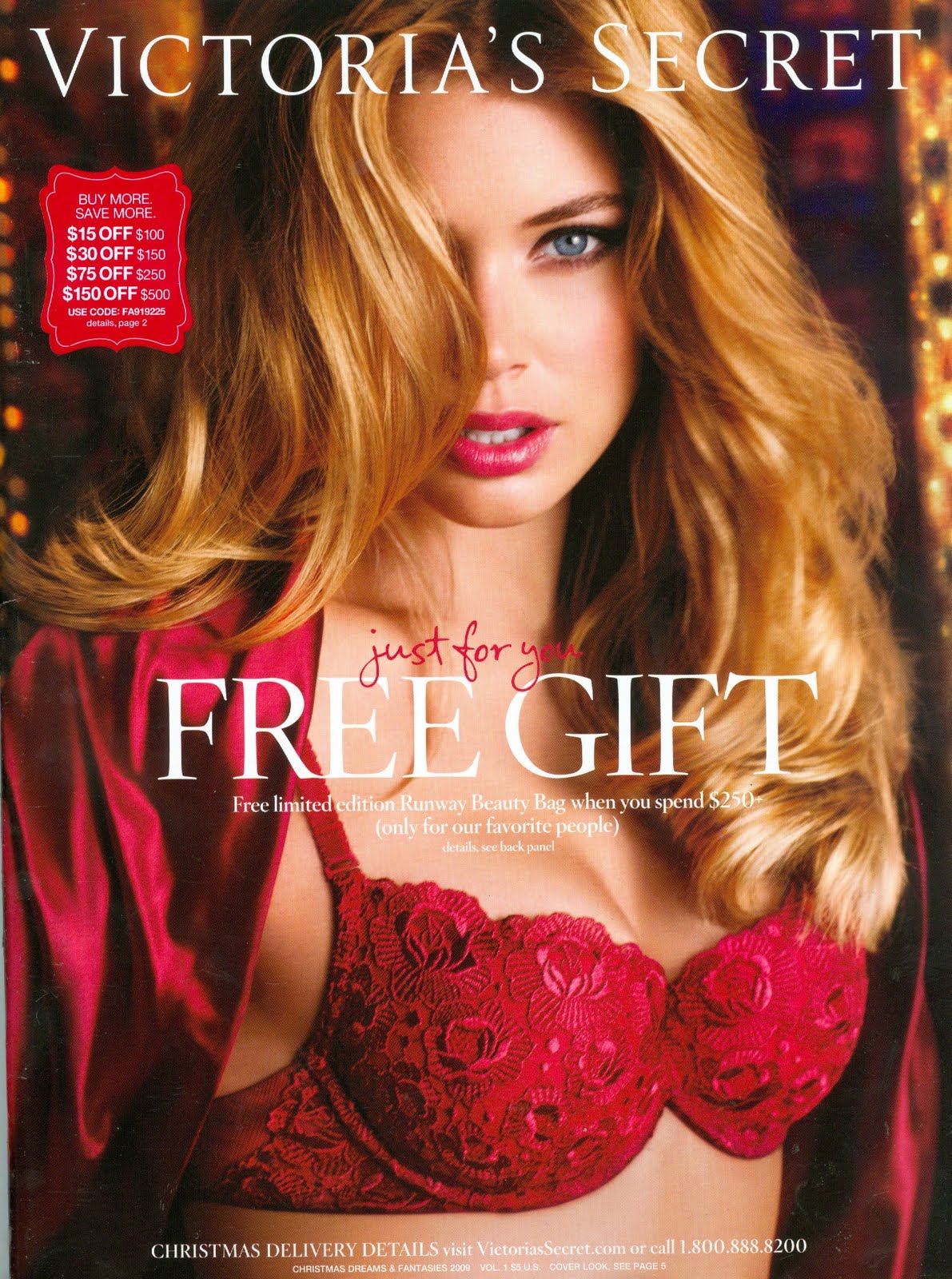 De Angels
Adriana Lima - 2000
Behati Prinsloo - 2009
Candice Swanepoel - 2010 
Lily Aldridge - 2010
Elsa Hosk - 2015
Jasmine Tookes - 2015
Lais Riberio - 2015
Martha Hunt - 2015
Romee Strijd - 2015
Sara Sampaio - 2015
Stella Maxwell - 2015
Taylor Hill - 2015
Josephine Skriver - 2016
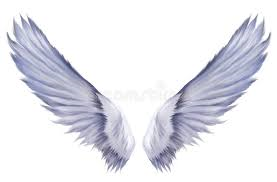 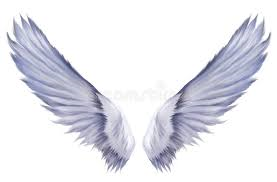 1990
13 Angels 
Andere modellen
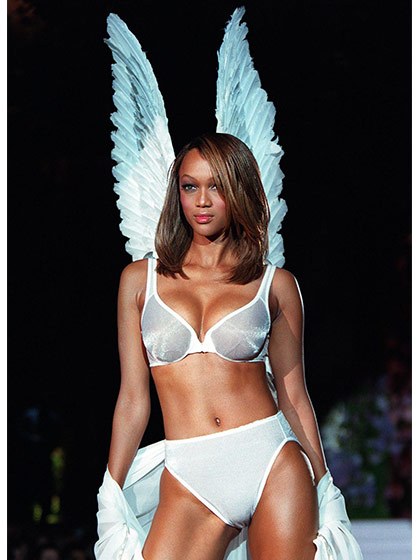 Victoria’s Secret in Nederland
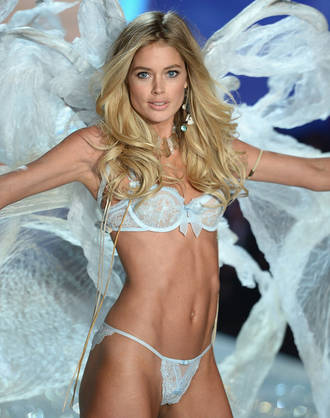 Schiphol Amsterdam
London, Bond Street
Doutzen Kroes
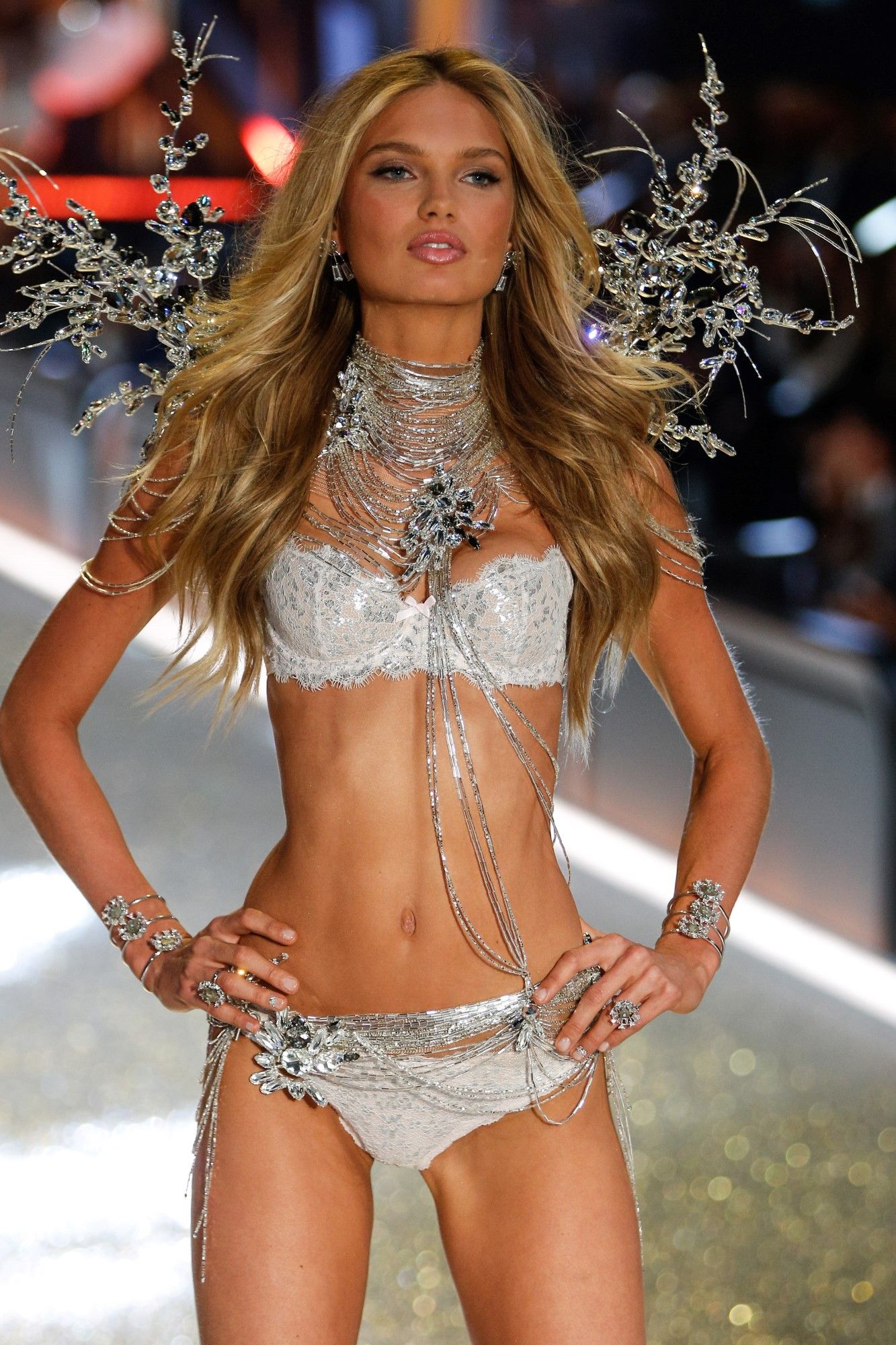 Waarom zo bekend?
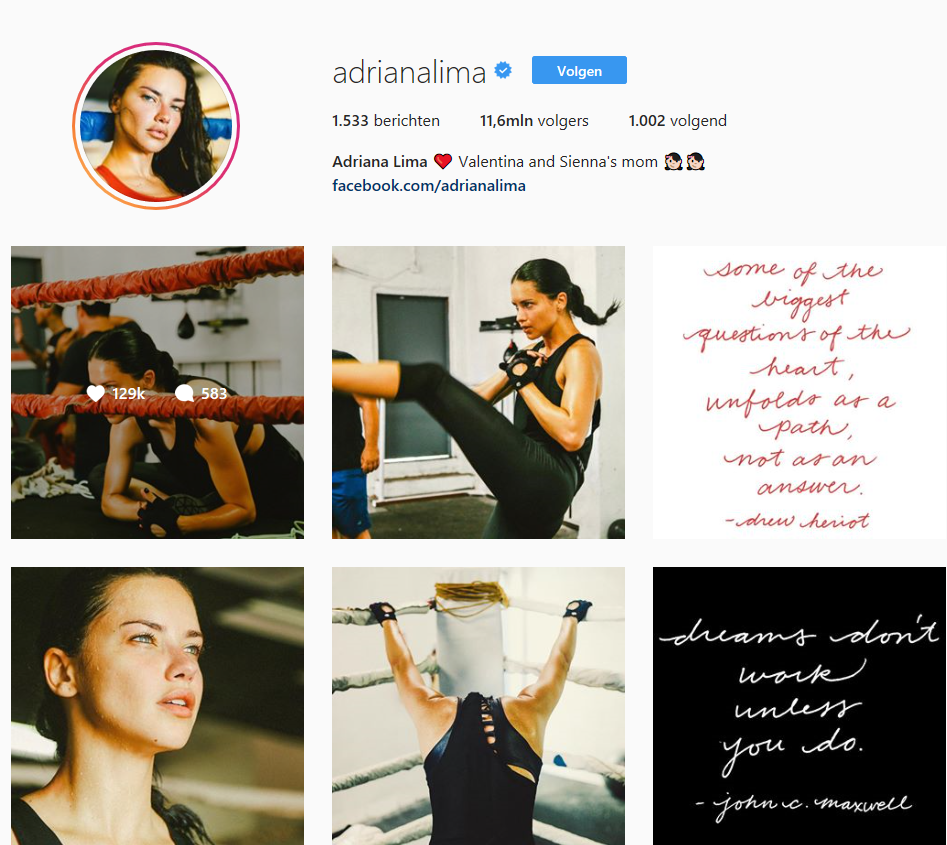 De casting
Sociaal media 
De show
Klant community 
De collectie
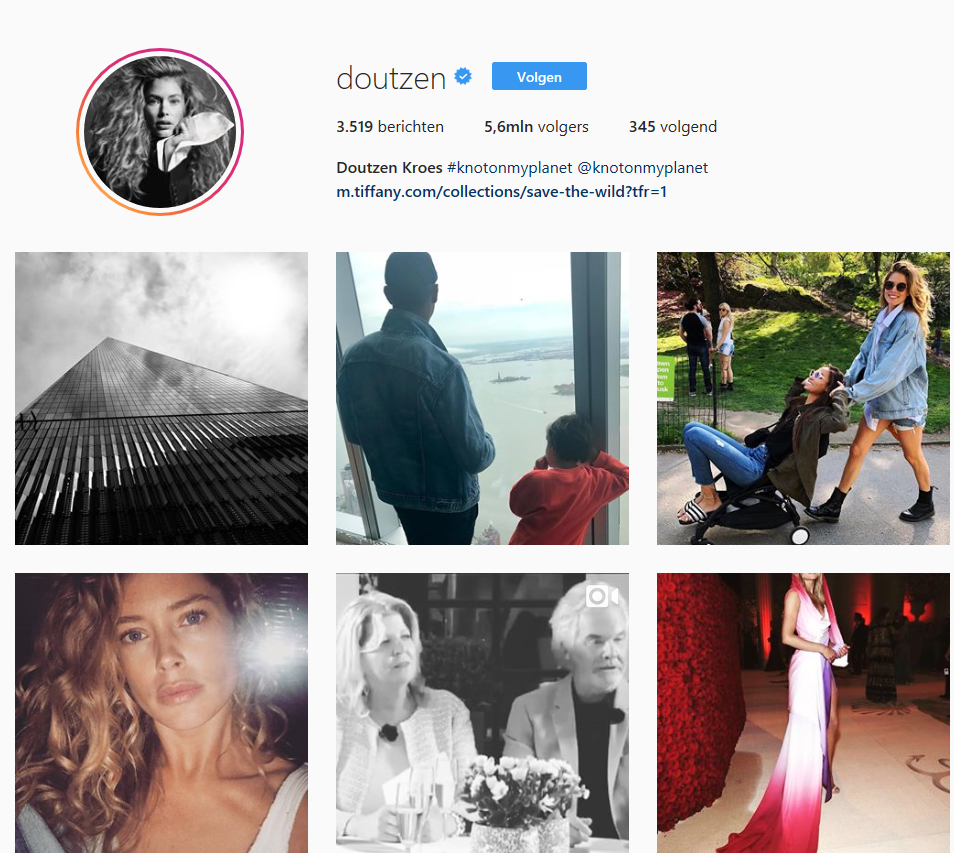 Victoria’s Secret show
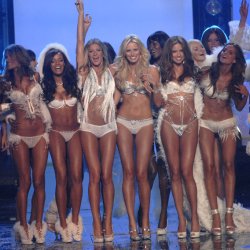 1995 
Nieuwste collectie en Fantasy Bra
Bekende artiesten
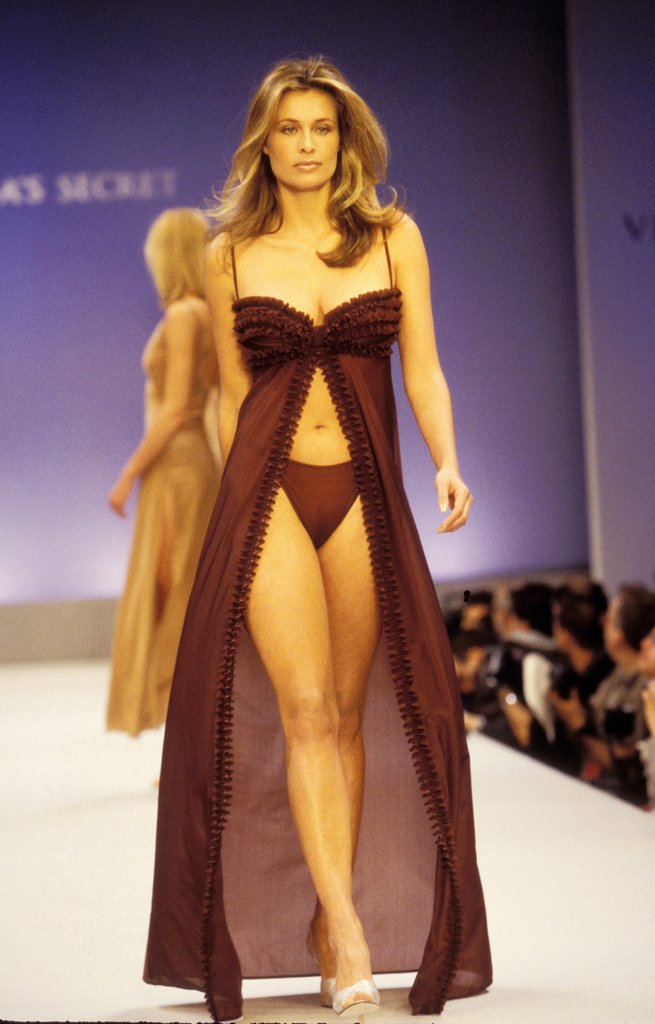 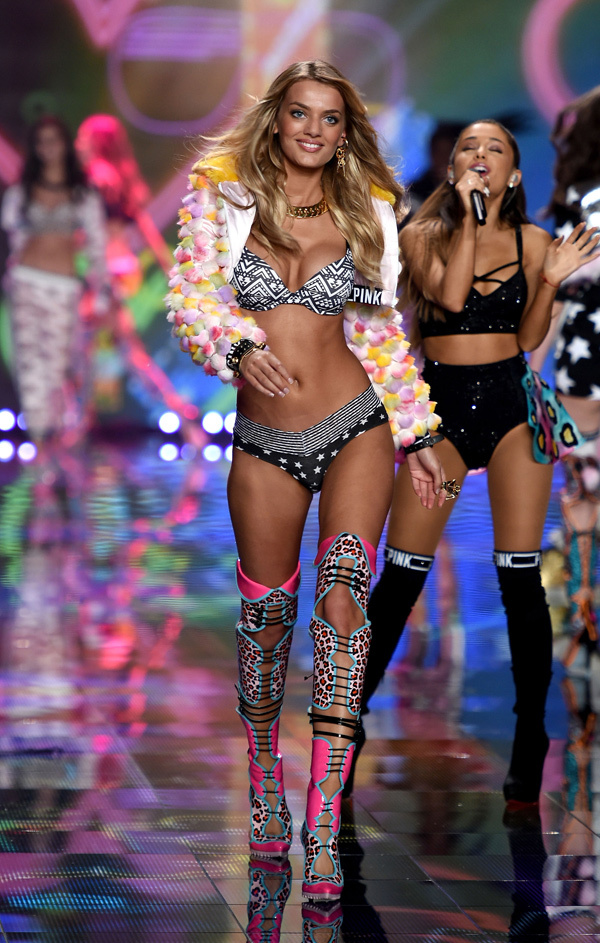 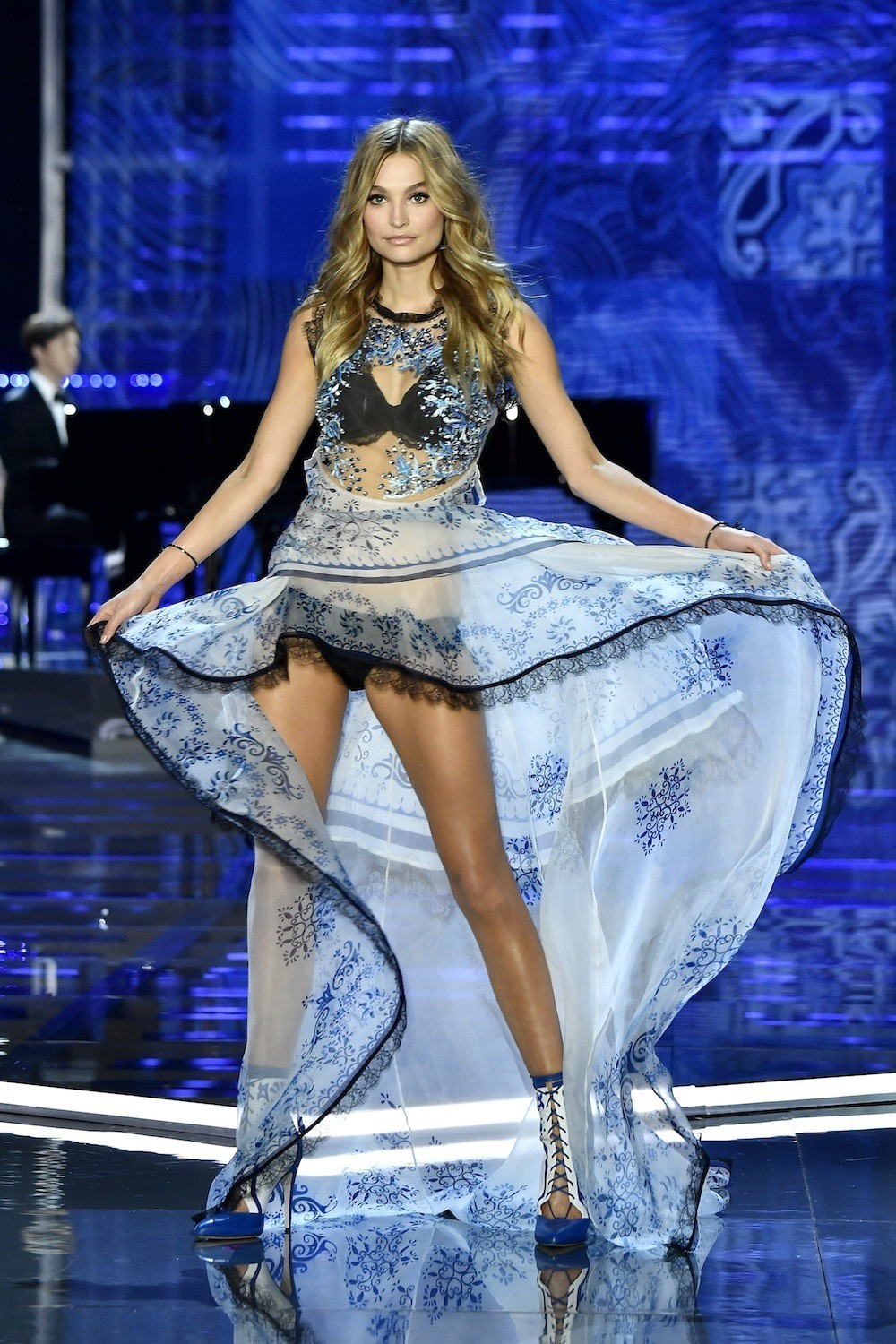 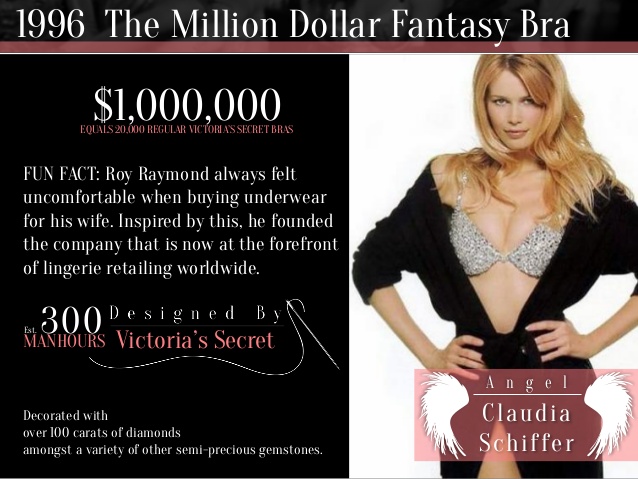 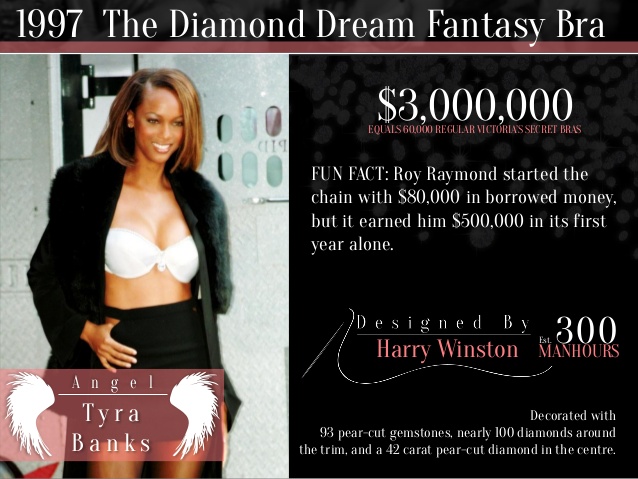 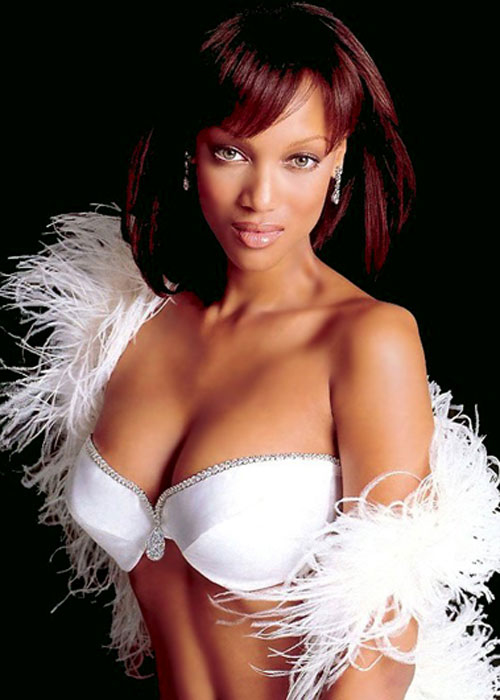 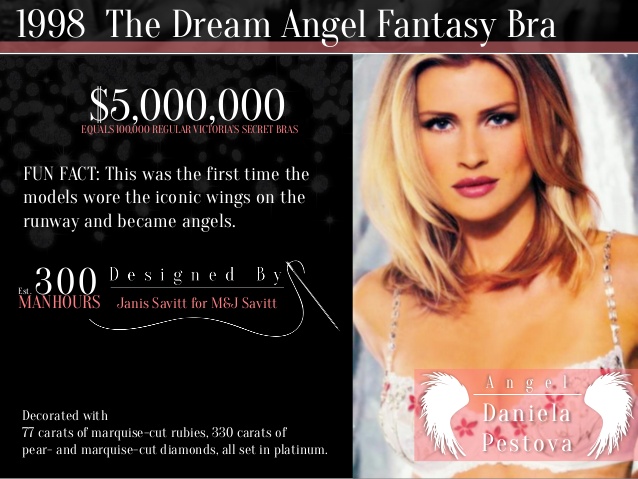 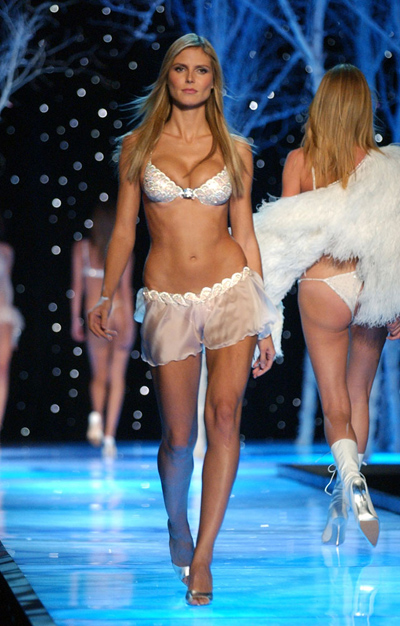 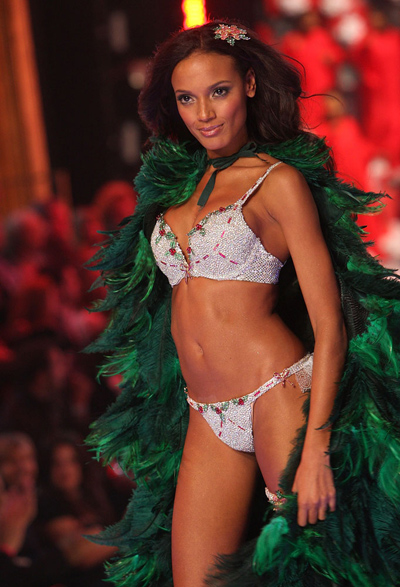 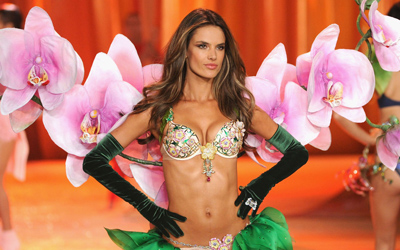 2007- 4,5 miljoen
2001 – 12,5 miljoen
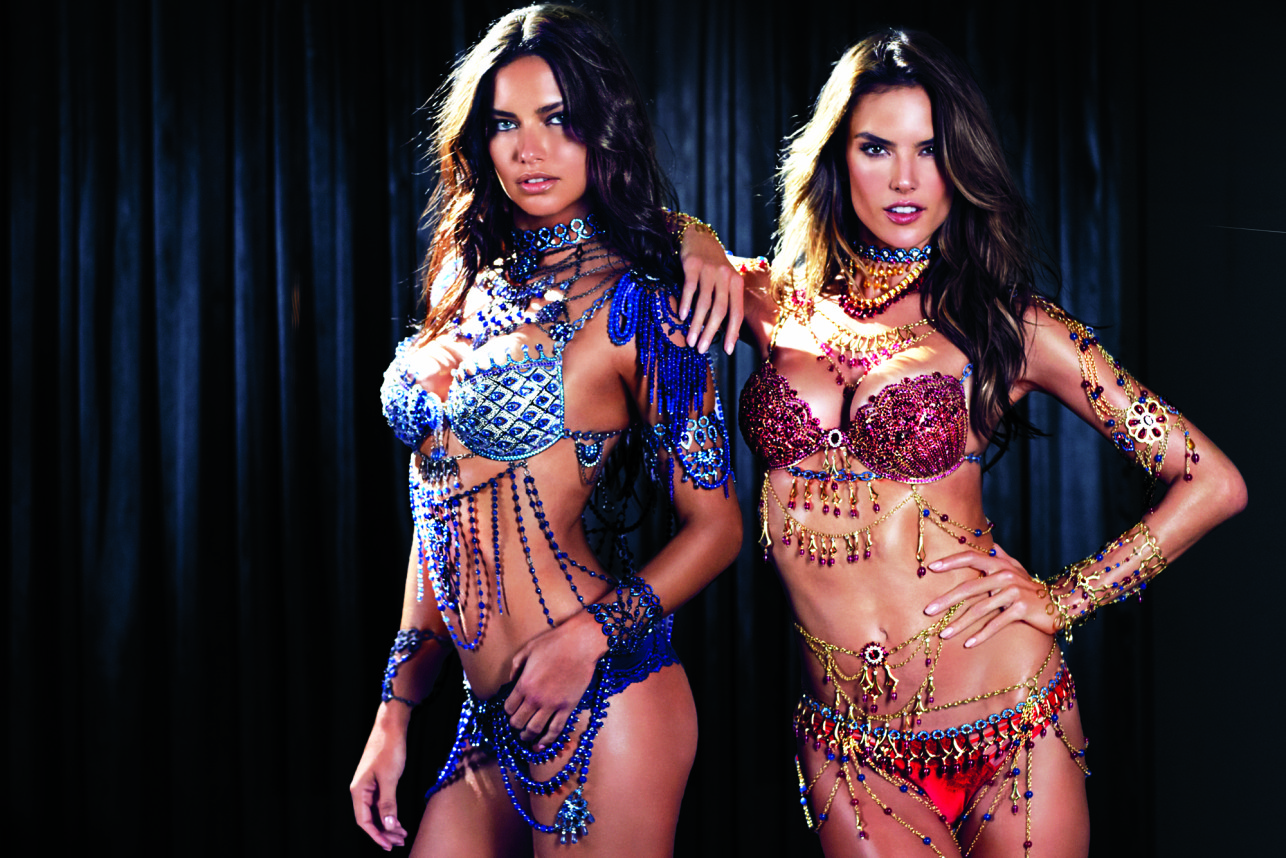 2012-  2,5 miljoen
2017- 2 miljoen
2014- 2 miljoen per stuk
De uitdagingen
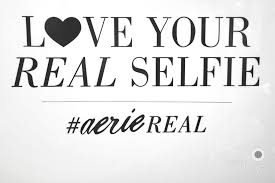 Onrealistisch schoonheidsideaal
Minder marktvertrouwen
Te duur
Aerie
weetjes
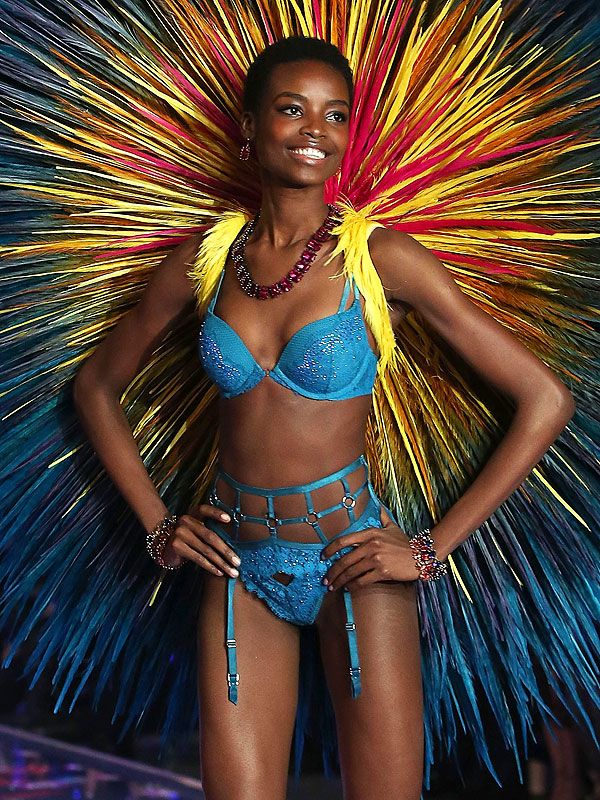 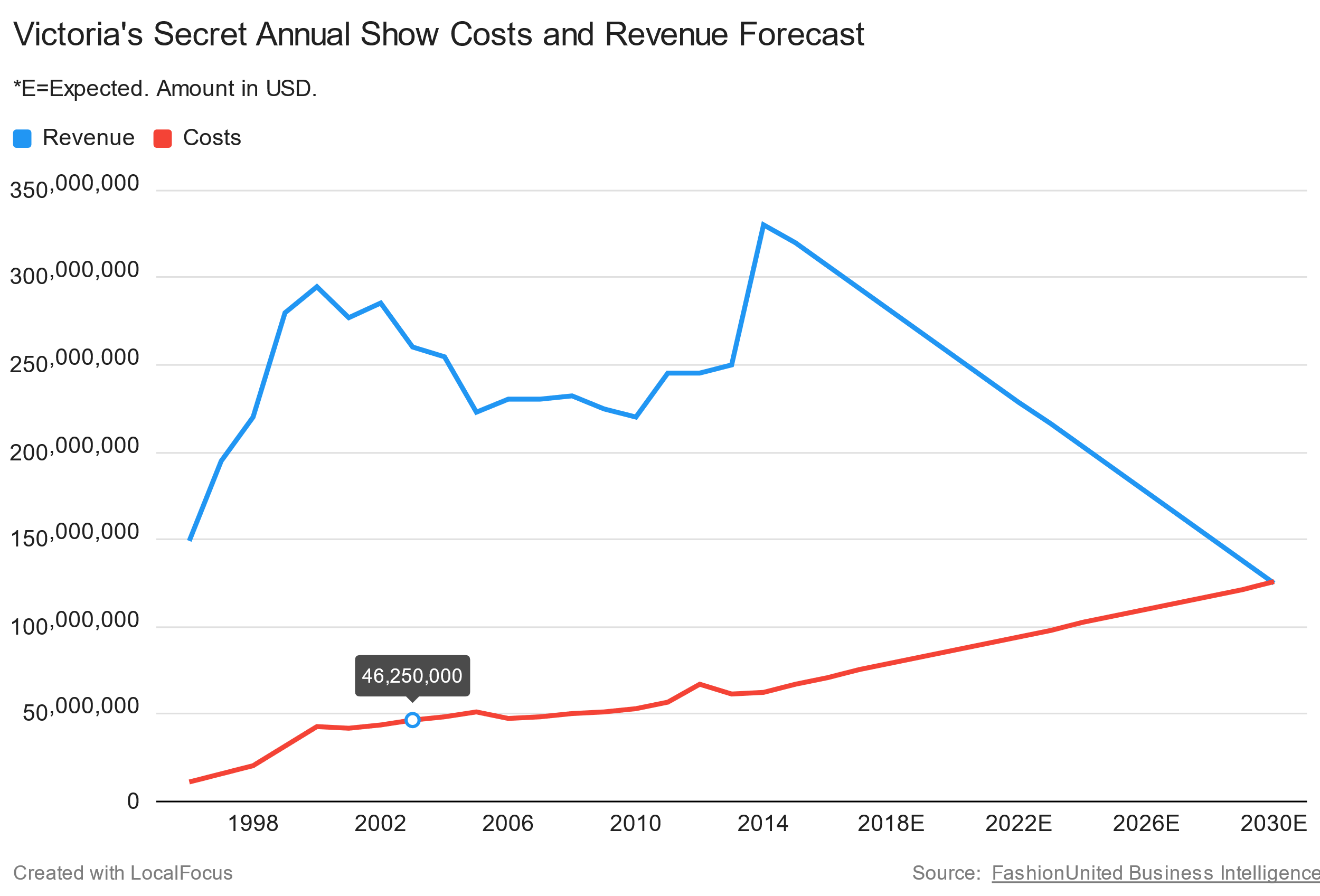